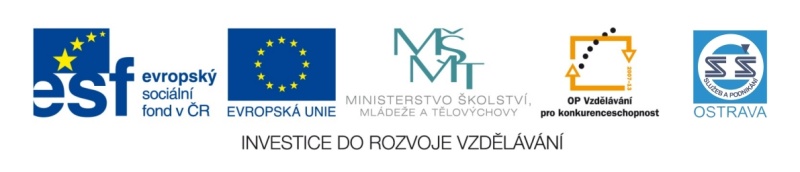 52_INOVACE_ZBO2_2964Ho
Výukový materiál v rámci projektu OPVK 1.5 Peníze středním školámČíslo projektu:		CZ.1.07/1.5.00/34.0883 Název projektu:		Rozvoj vzdělanostiČíslo šablony:   		V/2Datum vytvoření:	16.01.2013Autor:			Bc. Marie Horvátová
Určeno pro předmět:      ZbožíznalstvíTematická oblast:	Obuv a kožená galanterie
Obor vzdělání:		Obchodník (66-41-L/01)  2. ročník                                            Název výukového materiálu: Zásady ošetřování kožené galanterie
Materiál byl vytvořen v souladu se ŠVP příslušného oboru vzdělání.
Popis využití: Název výukového materiálu byl vytvořen s pomocí programu PowerPoint, na závěr shrnutí a procvičování  kontrolních otázek.
Výkladová hodina s procvičováním - diskuze
Ošetřování výrobků 
kožené galanterie
Výrobky v prodejnách ukládáme do skladů
s dostatečným větráním, dodržujeme 
vlhkost vzduchu a teplotu. Nadměrná 
vlhkost způsobuje narušení vnitřní 
výztuhy výrobků, které se pak deformují. 
Materiály mohou plesnivět nebo se 
na jejich lícové straně objeví skvrny.
Nadměrná teplota a suchý vzduch mohou
také způsobit zborcení výrobku.
Pokud musí být výrobek ošetřován 
    speciálními prostředky, je povinností 
    dodavatele upozornit zákazníka 
    o druhu prostředků a způsobu čištění.

 U výrobků z  usní, otřít vlhkým 
    hadříkem a ihned vysušit.

Nepoužíváme chemické prostředky, 
    abychom neporušili a nesetřeli barvu.
Plastové materiály umýváme s použitím 
    osvědčených čistících prostředků 
    nebo vlažnou vodou a mýdlem.

Textilní výrobky ošetřujeme podle 
    charakteru povrchové úpravy. 
    - kartáčem,
    - vlhkým hadem, pokud je nános PVC
Kufry stavíme na kratší nebo delší 
   úzkou stranu, jinak může dojít
   k deformaci

Při vystavování dbáme na to, aby 
    výrobky nebyly vystaveny přímému 
    slunci, zabráníme změně barevných 
    odstínů.
Otázky k opakování

Jak ukládáme výrobky v prodejnách?
Jak ukládáme v prodejnách kufry?
Jak ošetřujeme výrobky z usní?
Jak ošetřujeme výrobky z plastů?
Jak ošetřujeme výrobky z textilu?